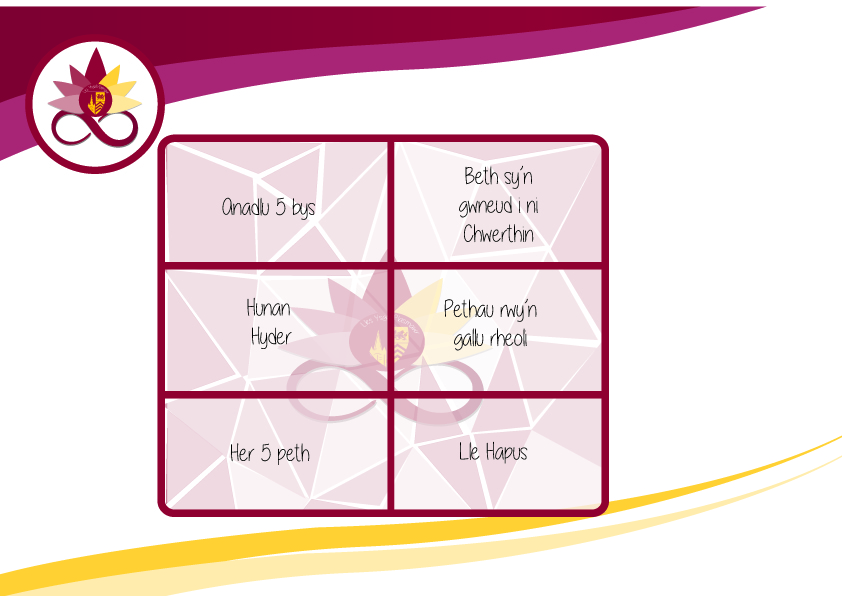 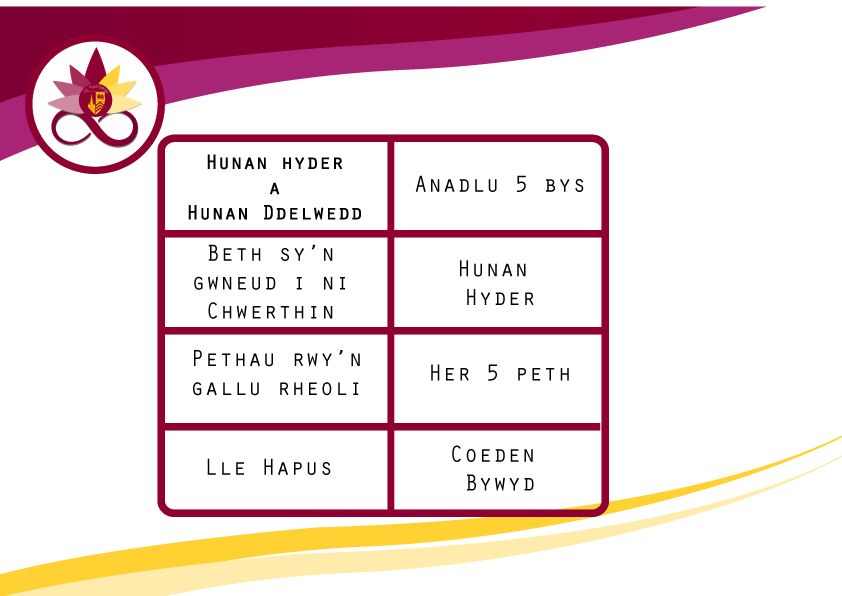 Hunan Hyder a 
Hunan Ddelwedd
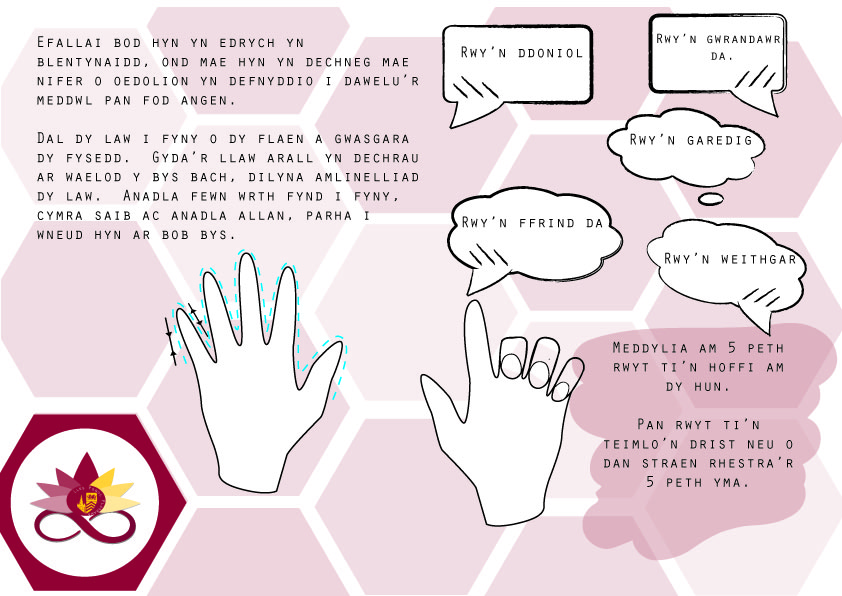 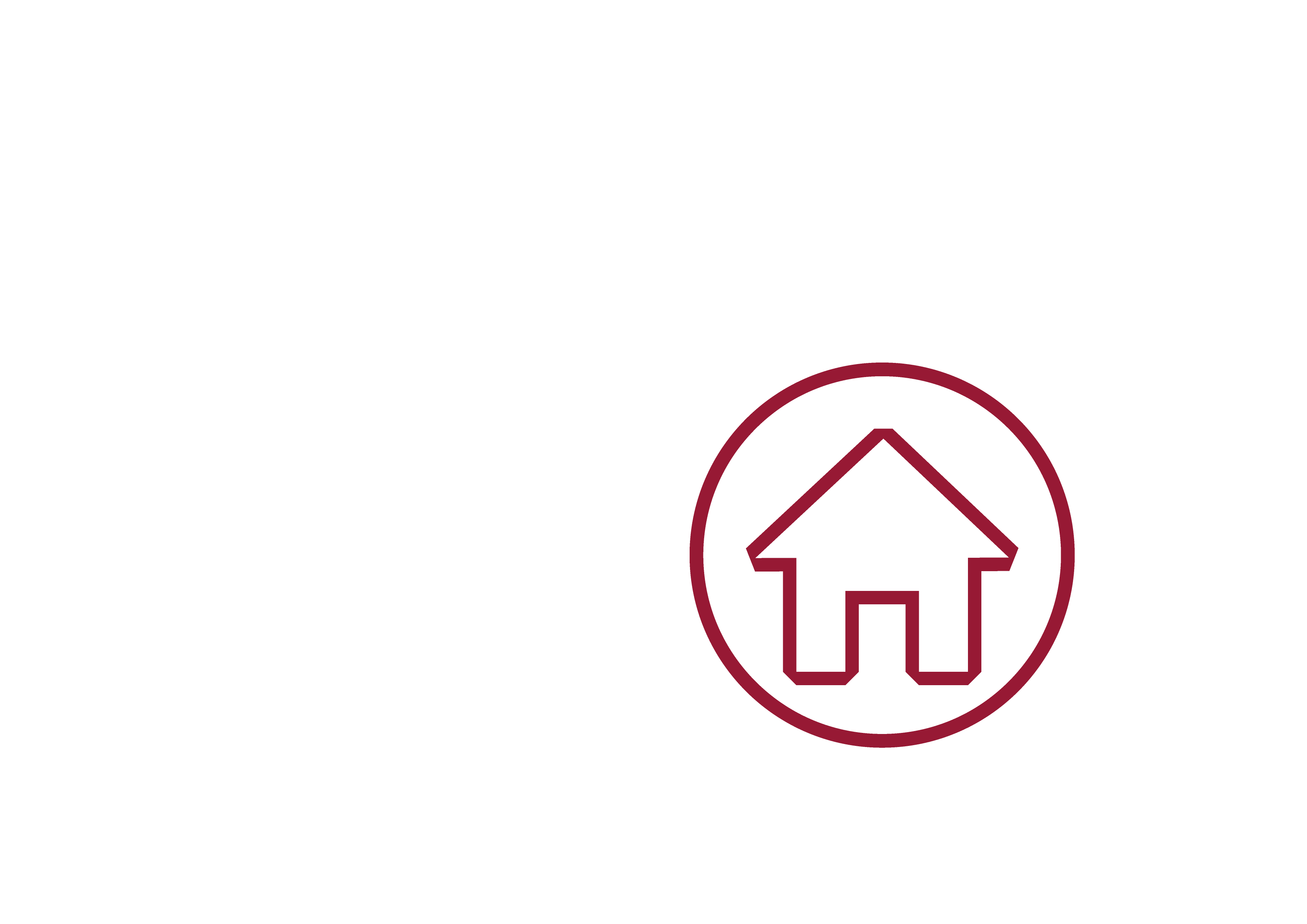 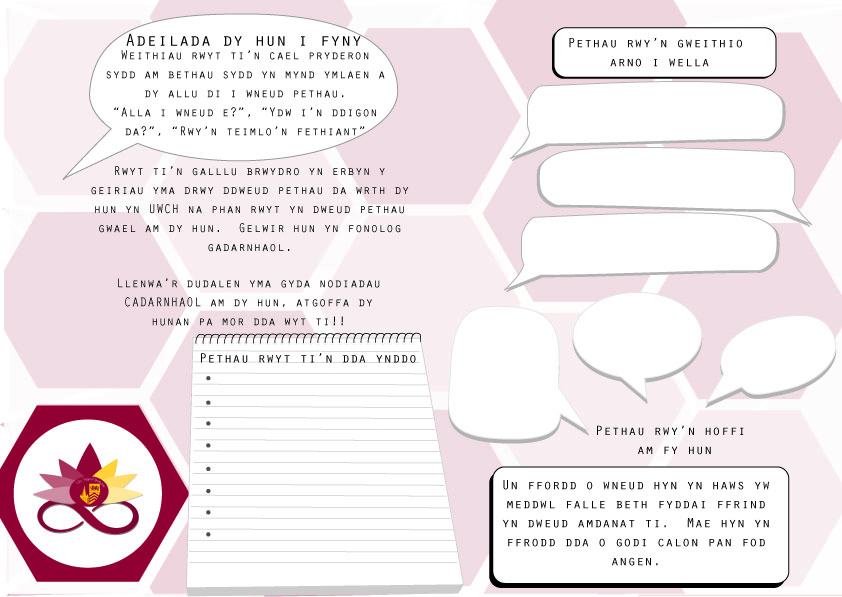 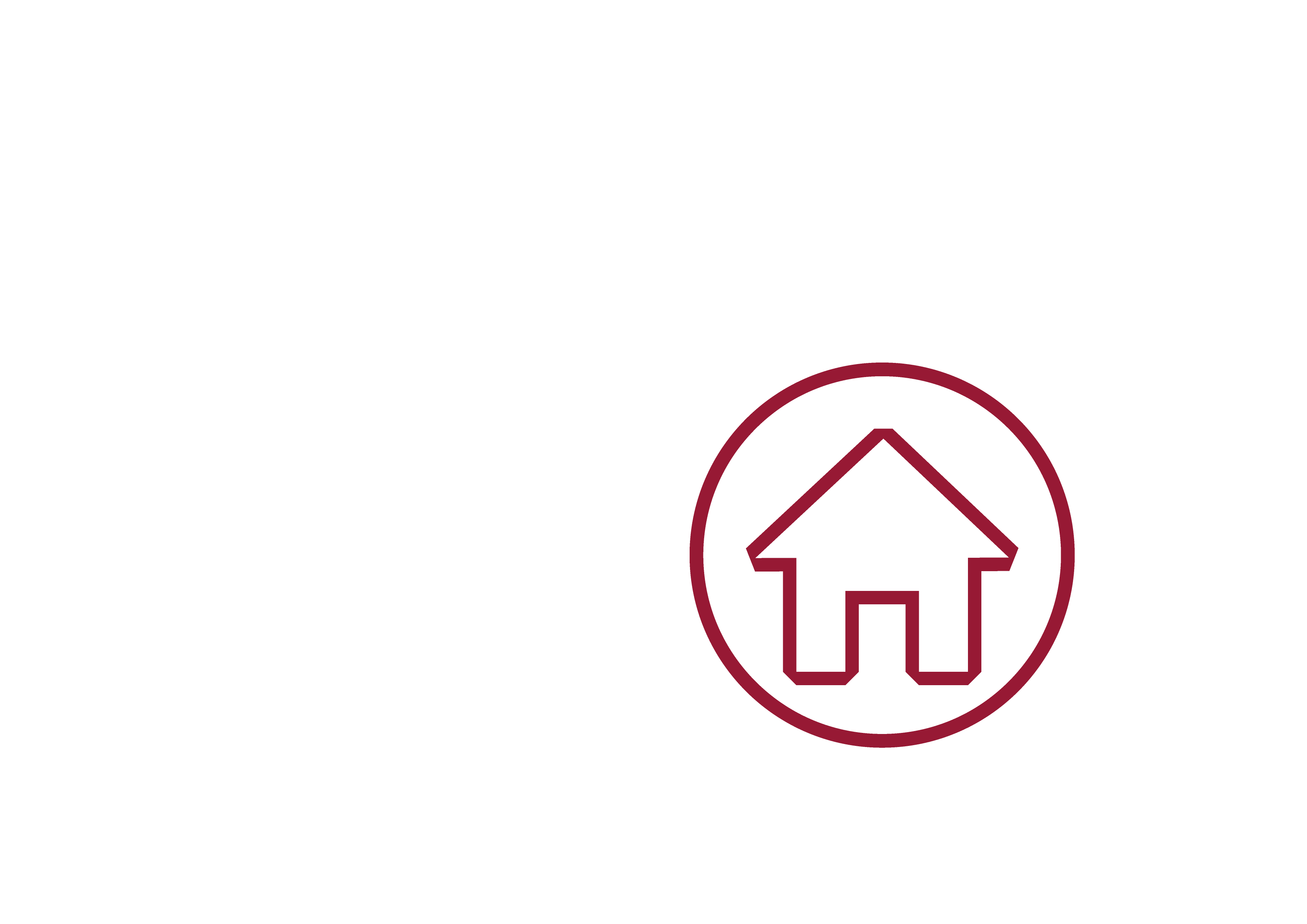 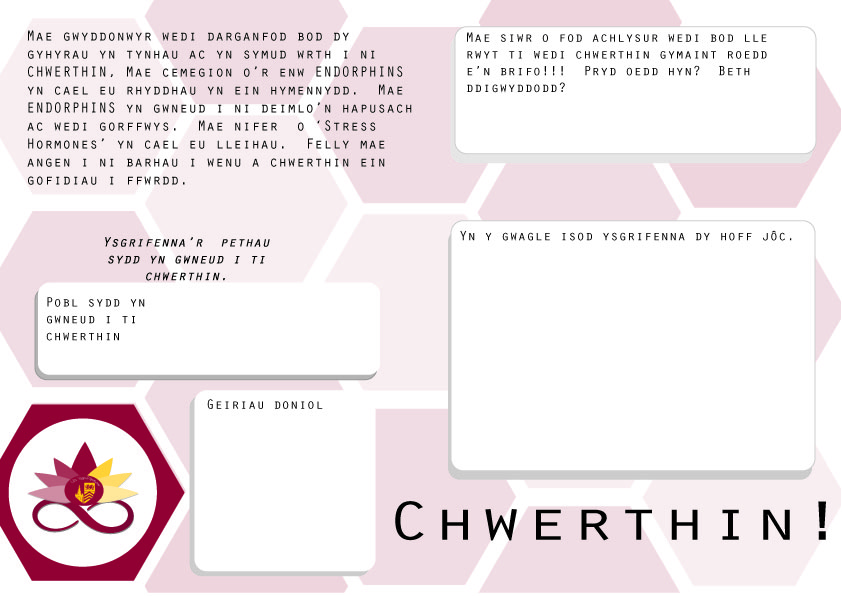 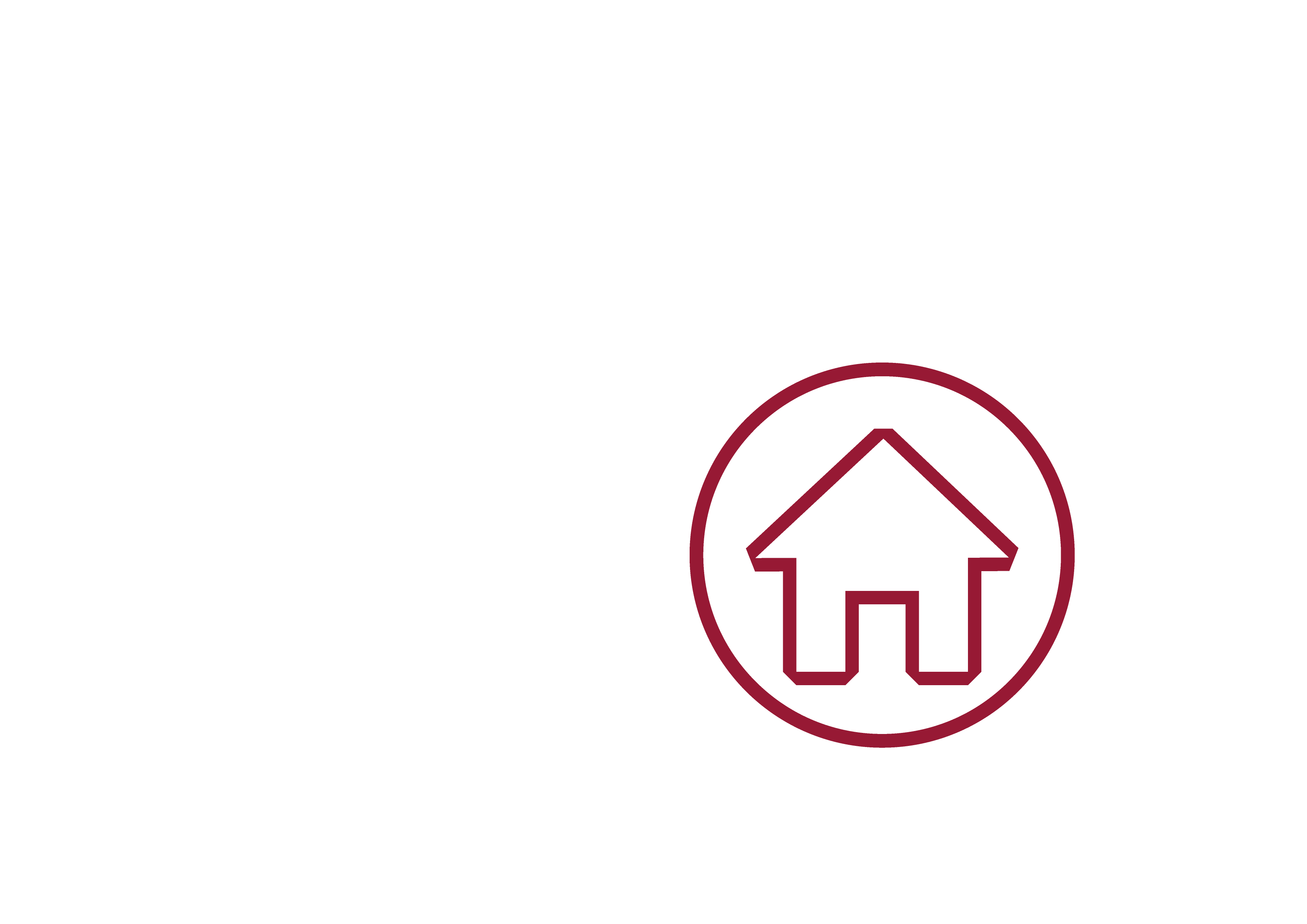 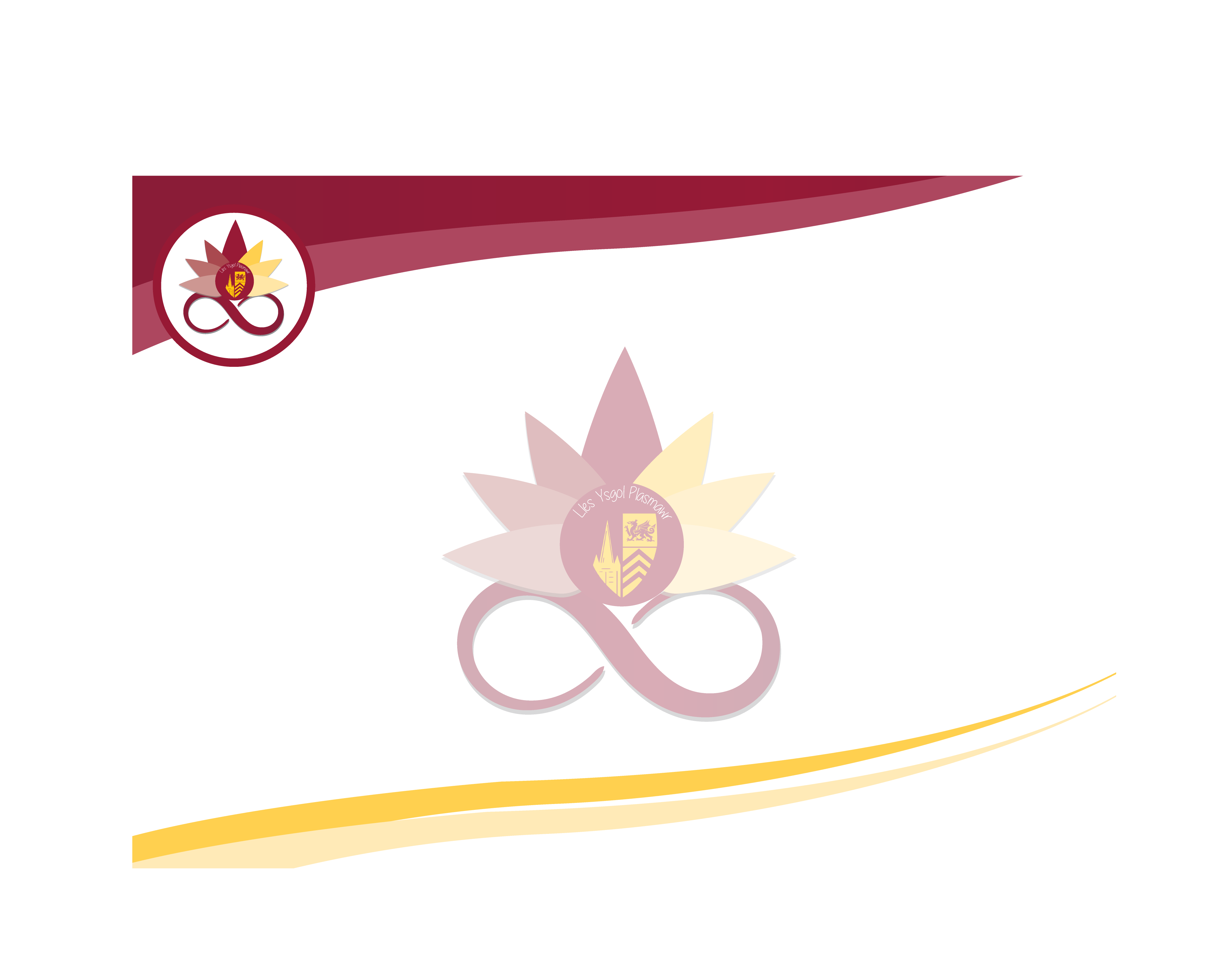 Ysgrifenna restr o bethau sydd o fewn dy reolaeth pan rwyt ti’n teimlo’n bryderus.
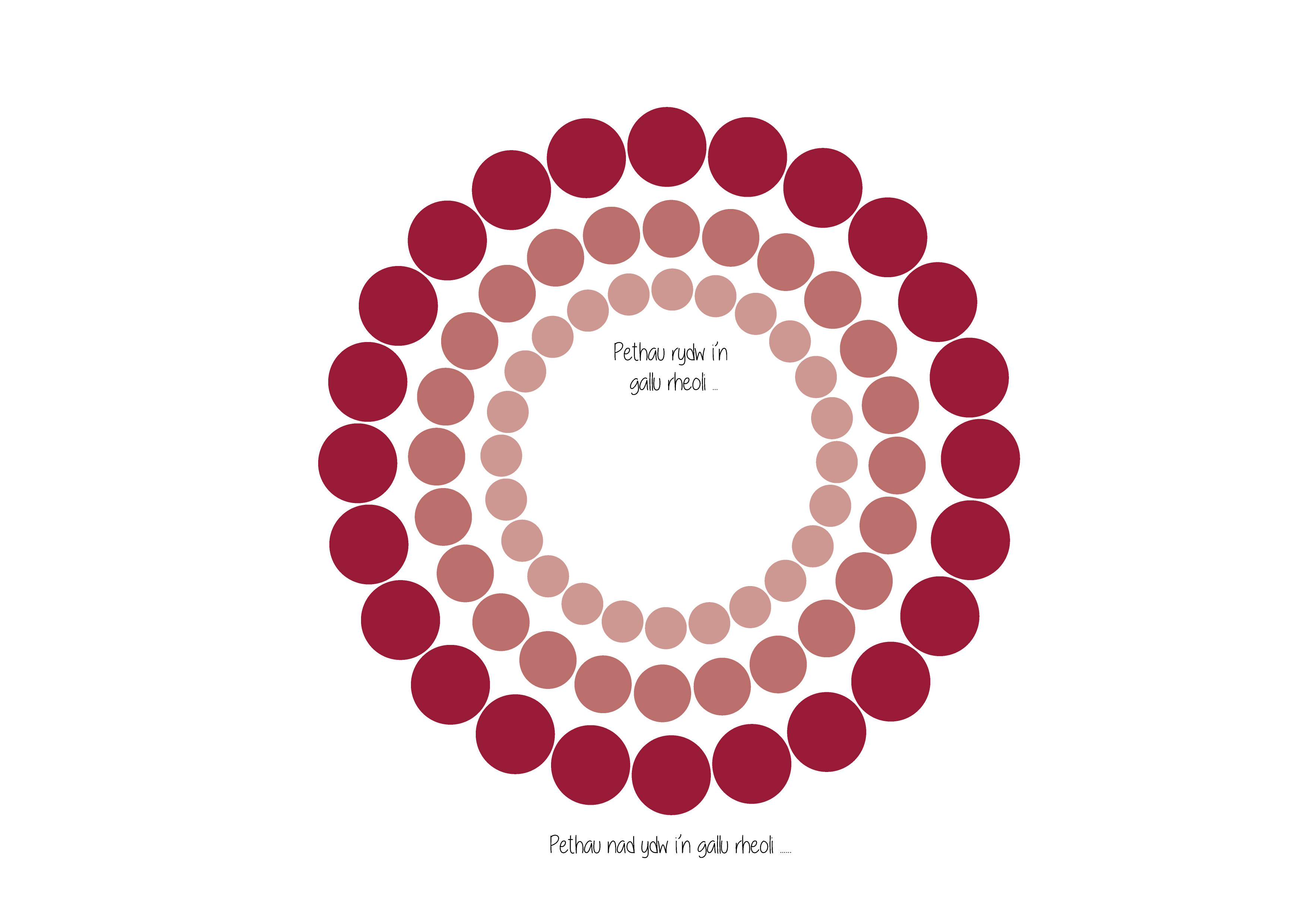 Ysgrifenna restr o bethau nad sydd o fewn dy reolaeth pan rwyt ti’n teimlo’n bryderus.
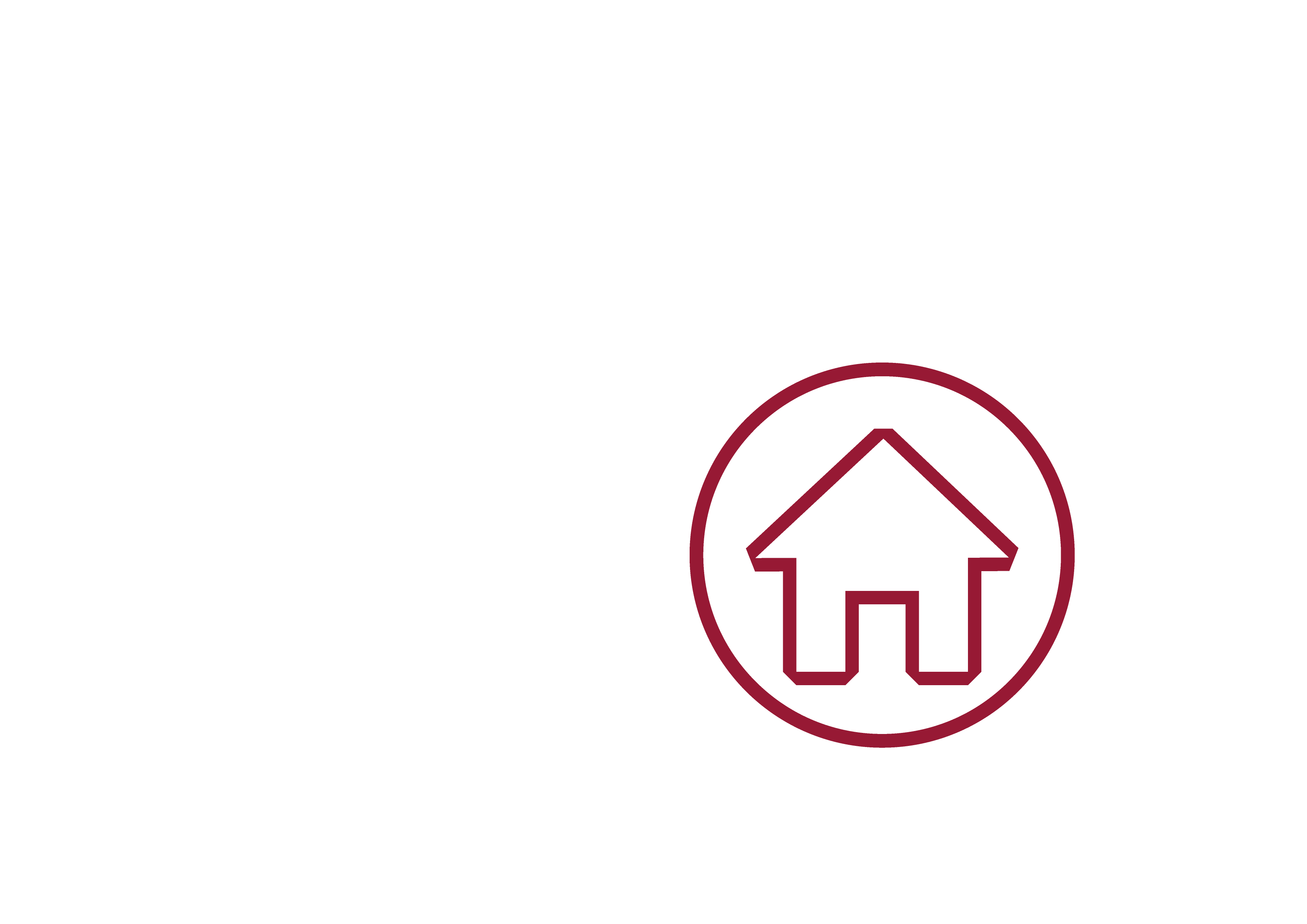 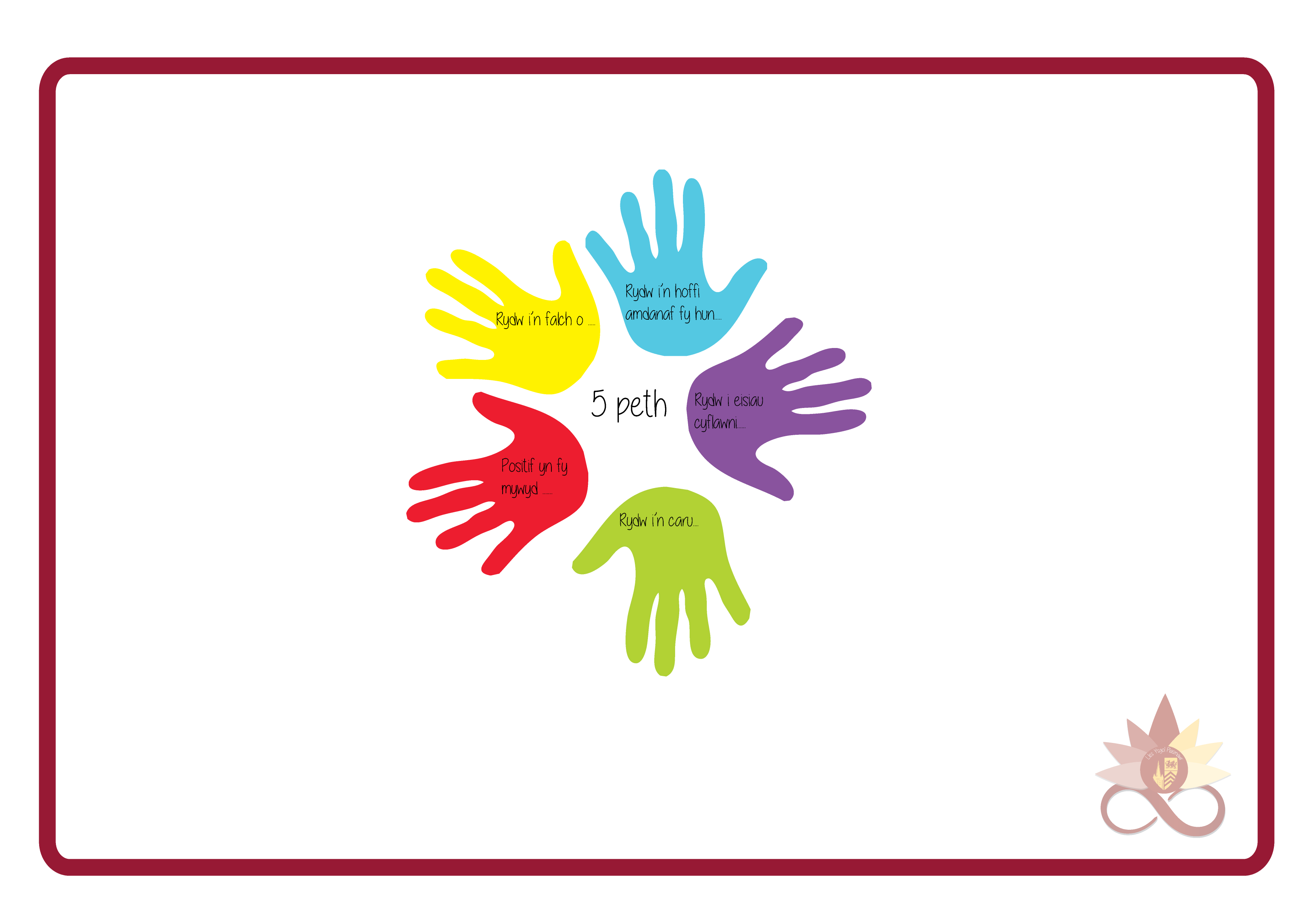 Beth am greu poster gan ddefnyddio amlinelliad o dy law di, llenwi’r dudalen gyda dy ddwylo a gorffen y brawddegau sydd ar y dde..
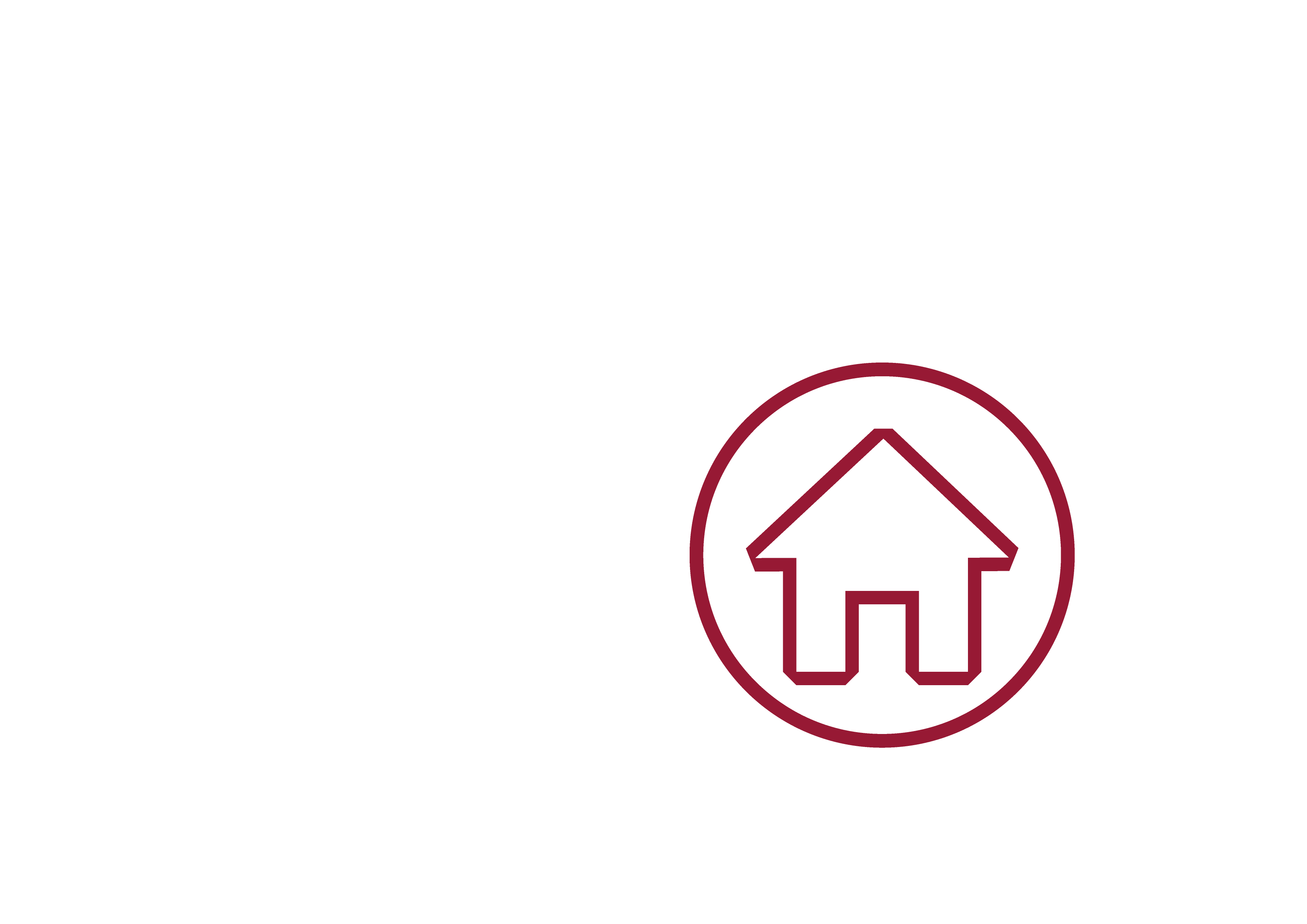 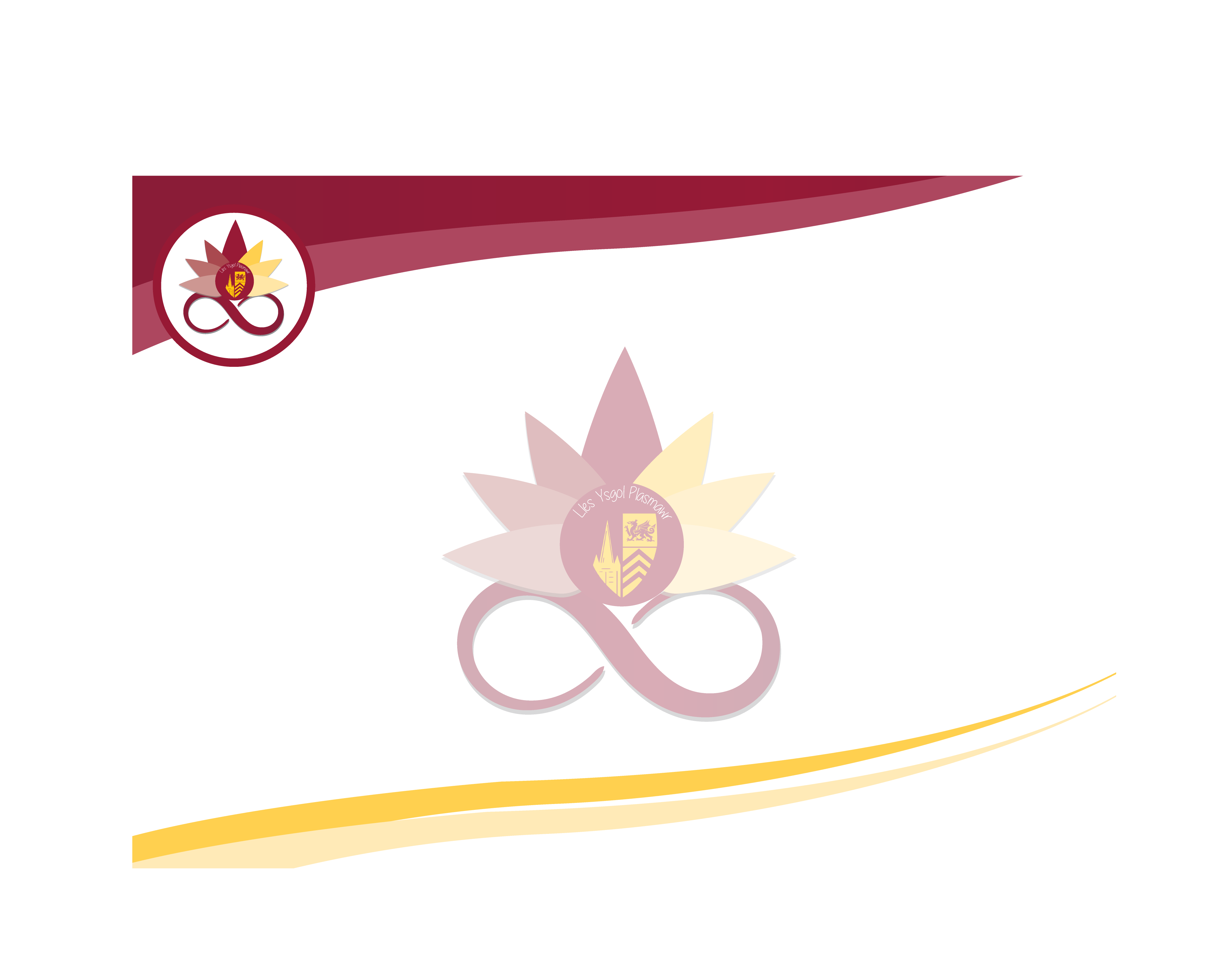 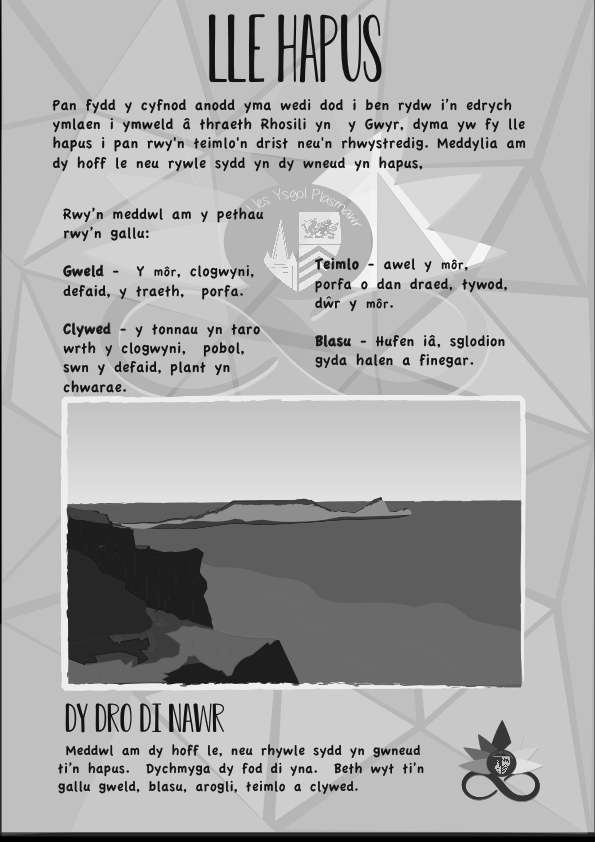 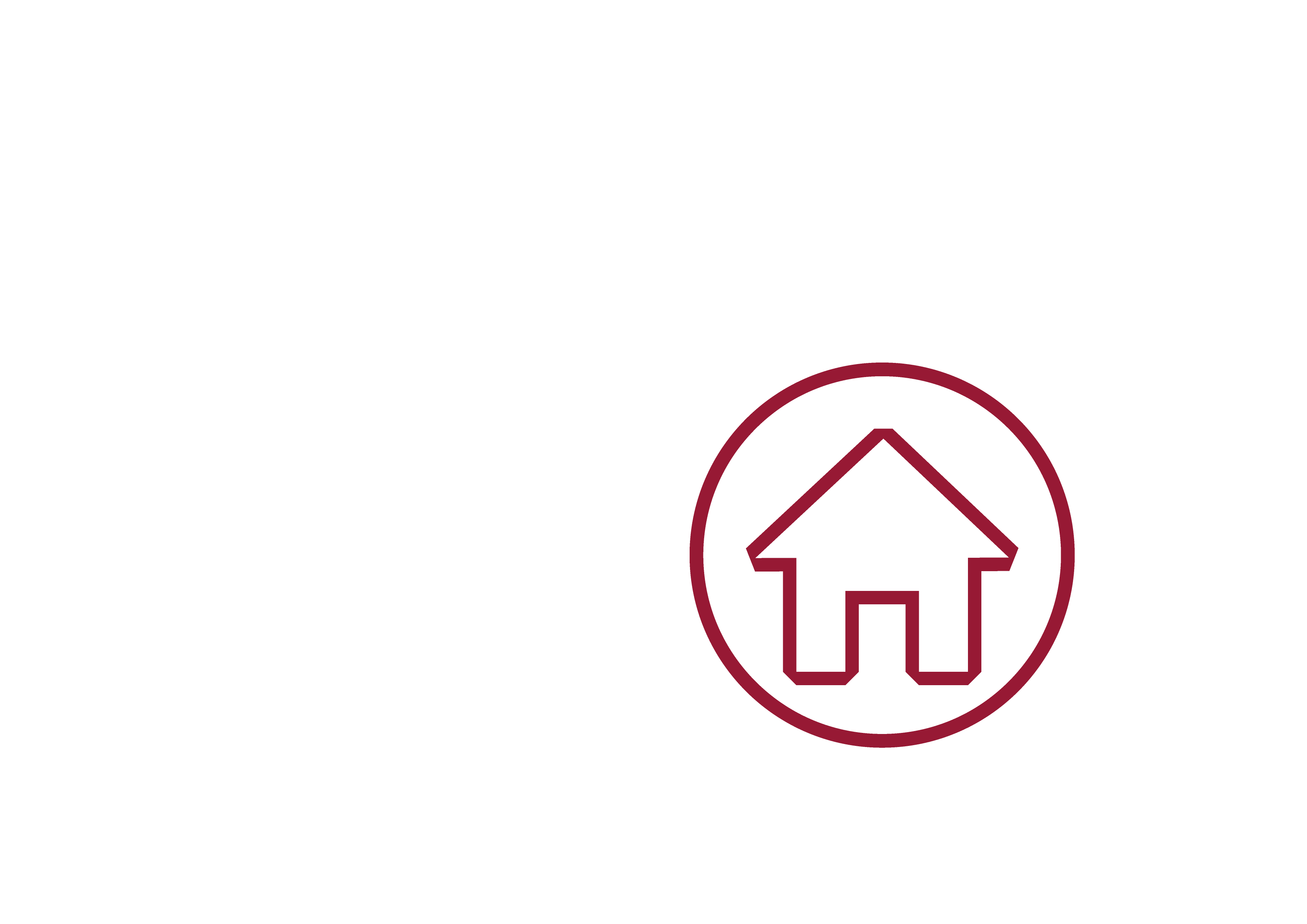 7
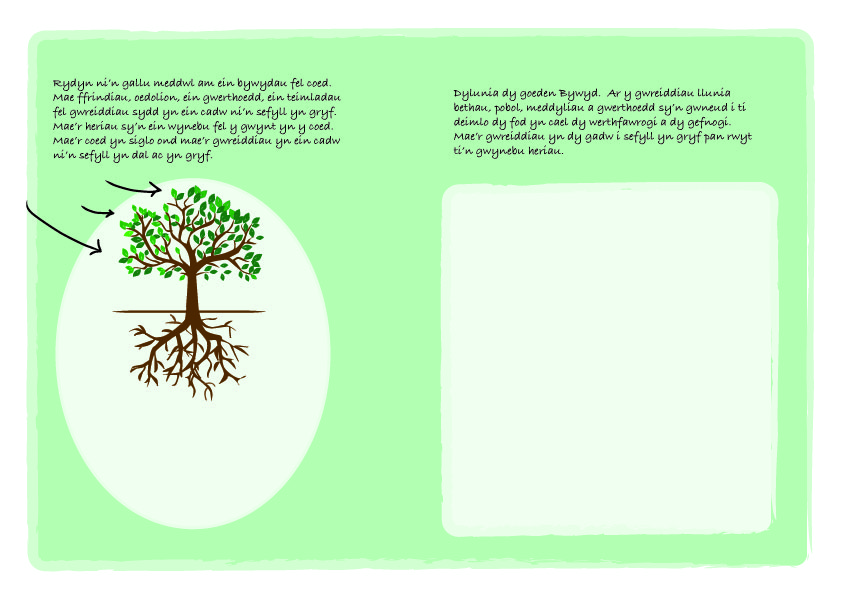 Coeden Bywyd
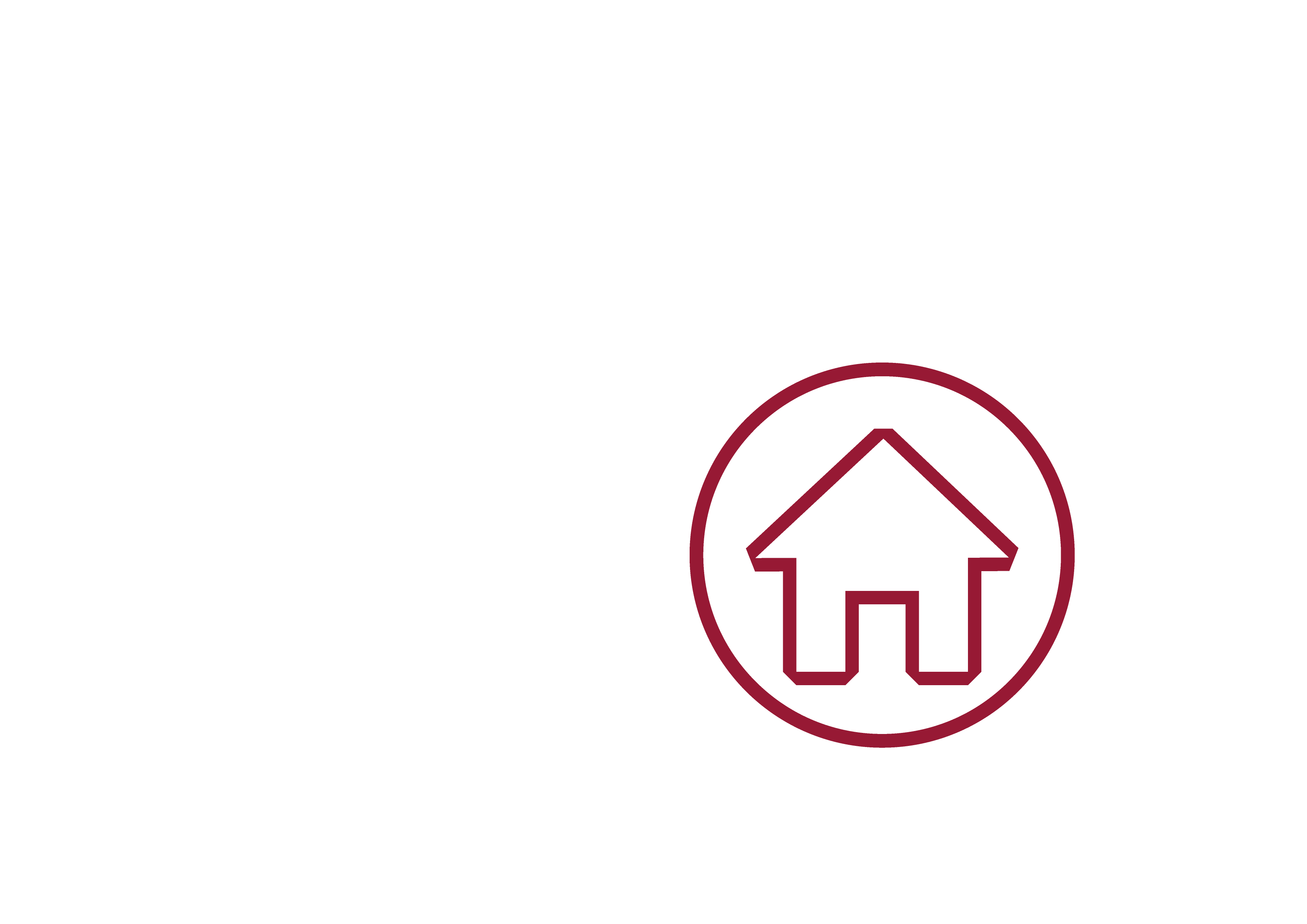